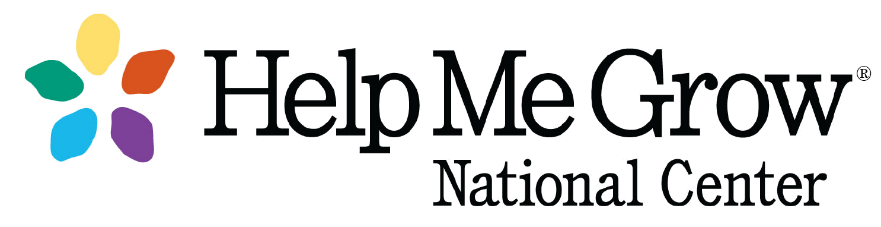 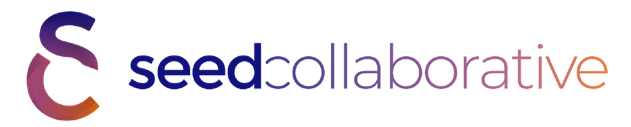 Help Me Grow: So All Children Can Shine
Title
Targeted Universalism for Help Me Grow Exploration Project Introduction
April 18, 2024


Sarah Zucker
Help Me Grow National Center

Dr. Nina Moreno
Seed Collaborative

Evan Holland
Seed Collaborative
Part of Connecticut Children’s Office for Community Child Health
www.helpmegrownational.org
Opening
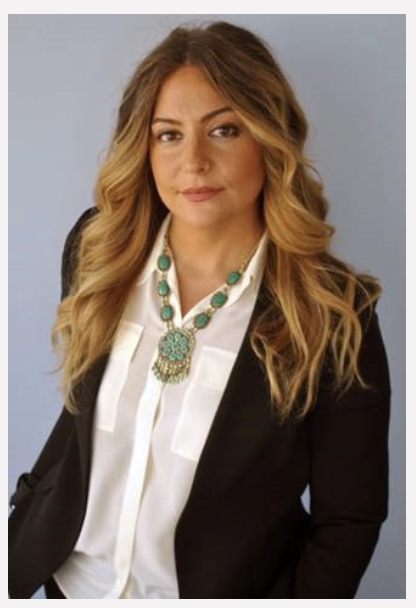 Welcome and Introductions
SEED COLLABORATIVE
Sarah Zucker
SZucker@connecticutchildrens.org
Meet the Seed Collaborative Team
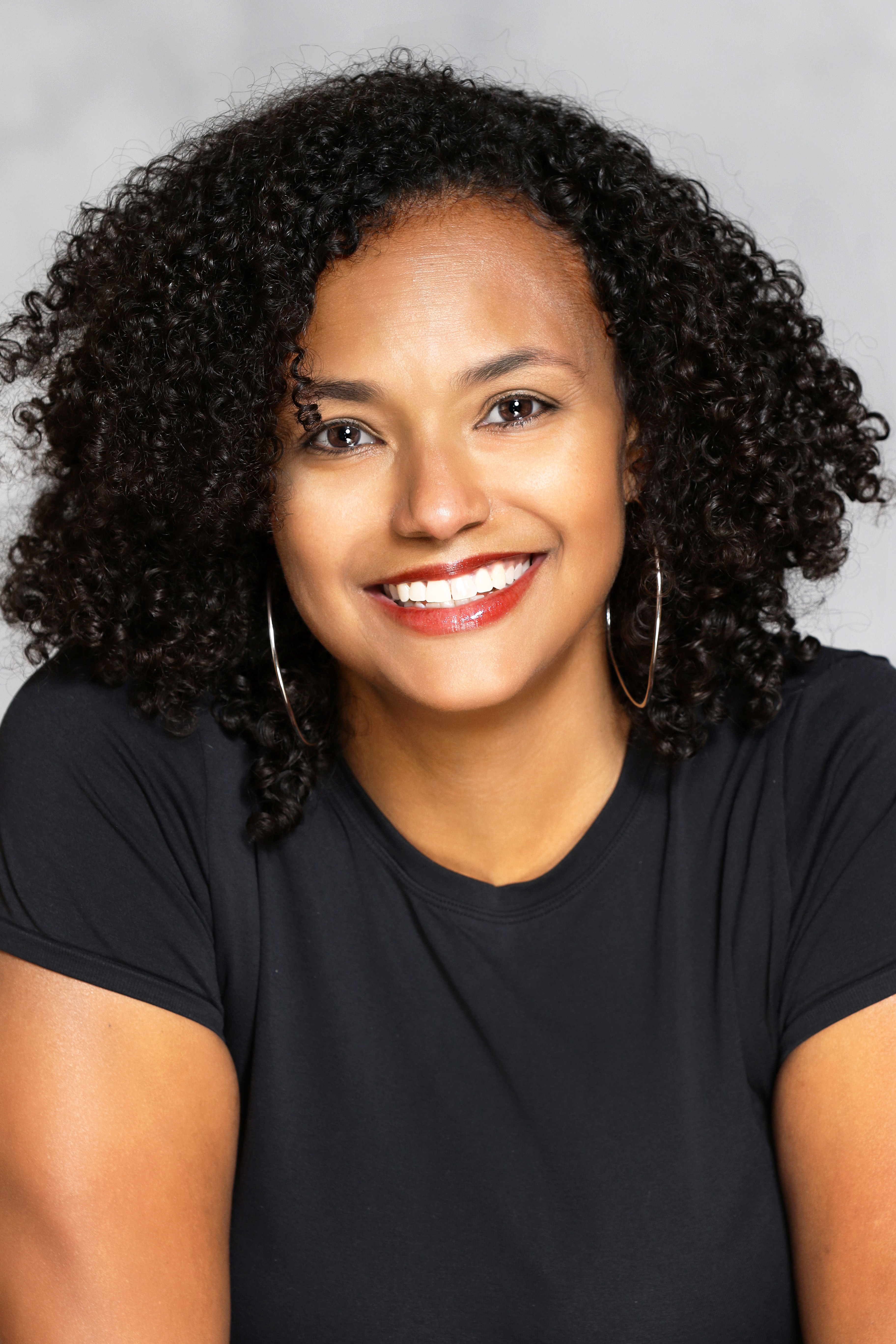 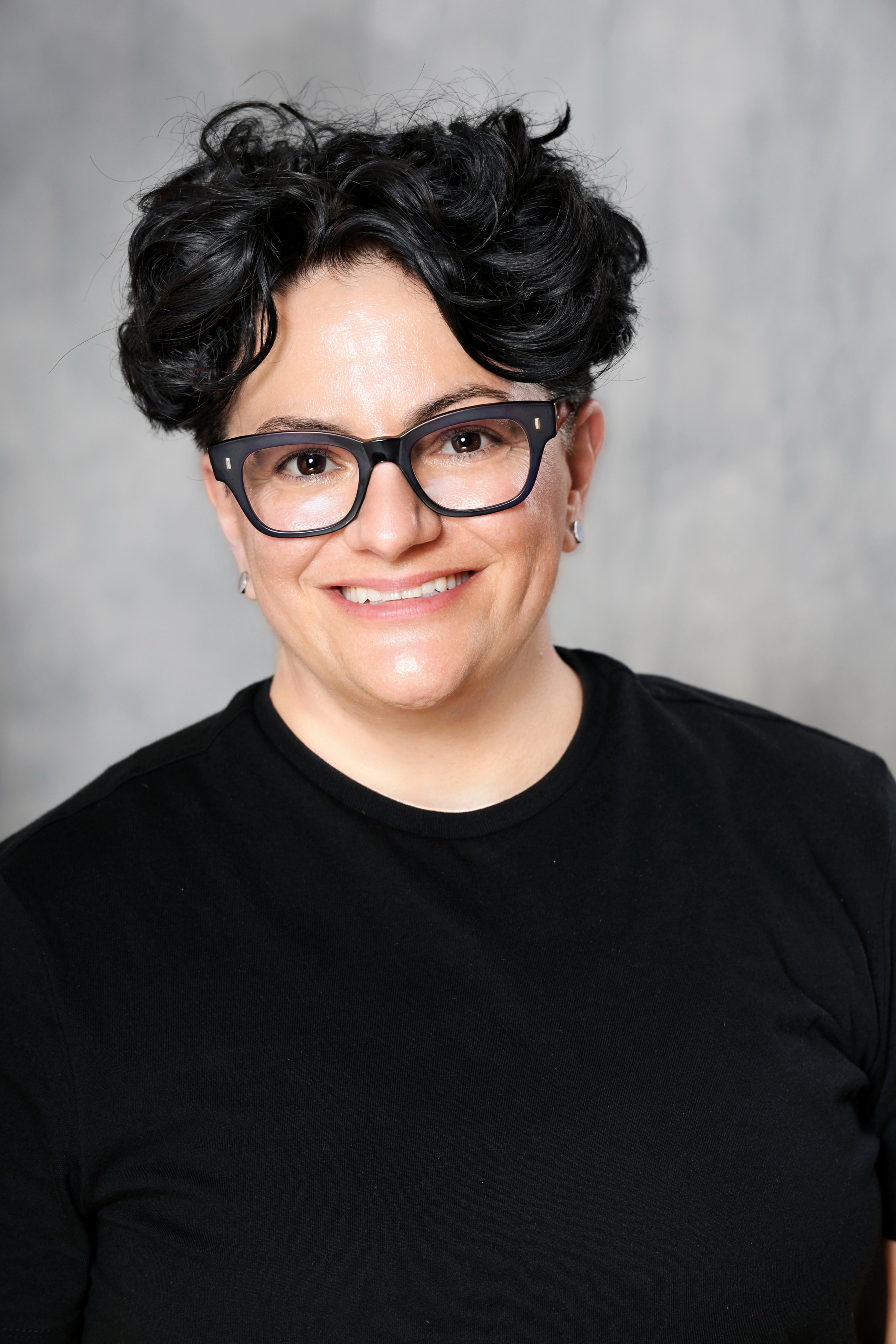 Welcome and Introductions
SEED COLLABORATIVE
Evan Holland
evan@seedcollab.com
Dr. Nina Moreno
nina@seedcollab.com
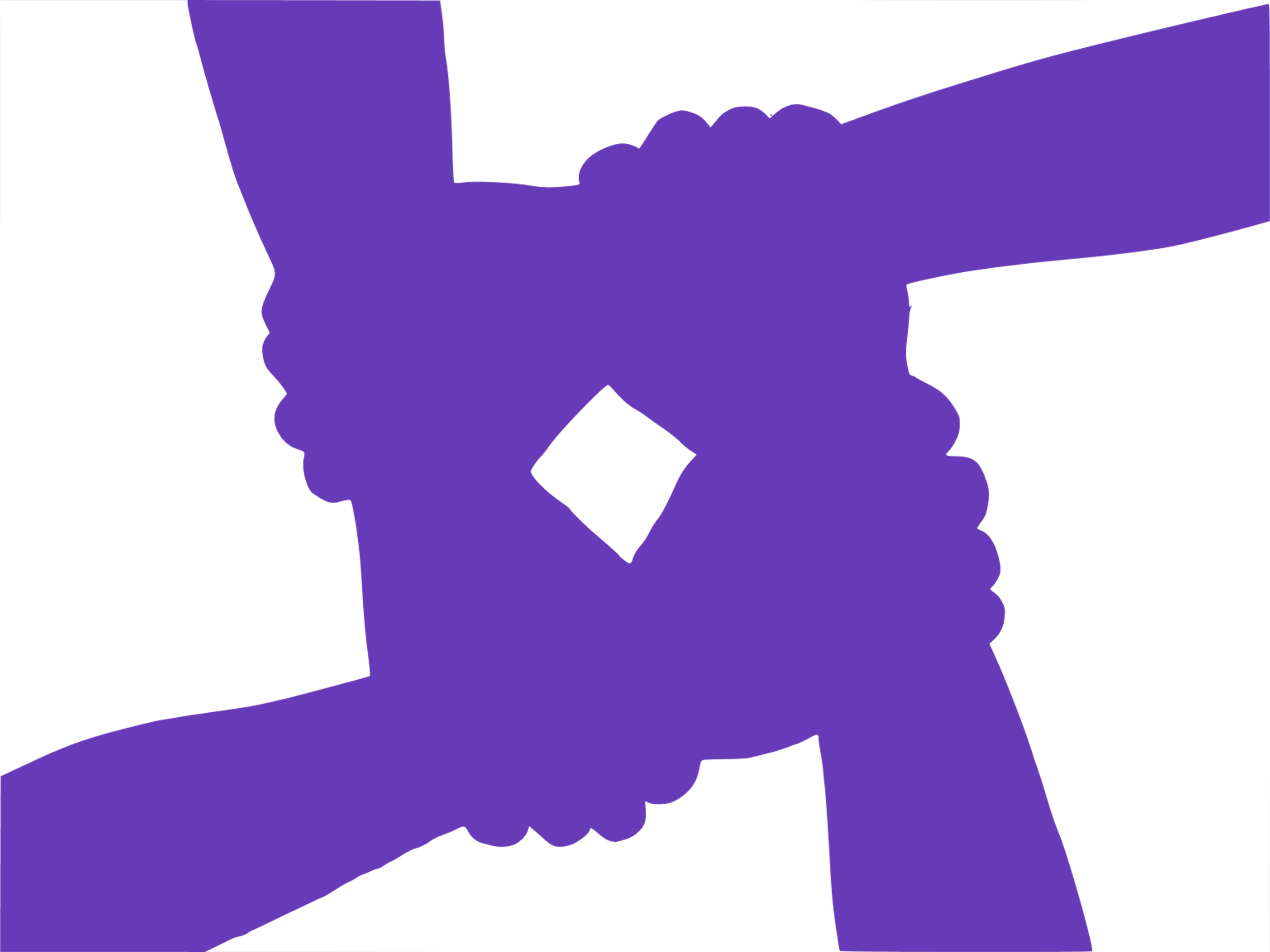 Agenda
SEED COLLABORATIVE
To learn about what Help Me Grow National’s Targeted Universalism exploration entails

To learn about what this exploration means for your HMG system

To receive an introduction to Targeted Universalism

To learn about how to get involved with this exploration
Why AreYou Here
SEED COLLABORATIVE
Through virtual interviews, focus groups, and a survey with affiliates, this exploration will build on existing data and assess affiliate experiences, preferences, and priorities in promoting equity through HMG. Specifically, Seed will assess affiliates’:

Understanding of Targeted Universalism among the Network,

Types of strategies HMG systems are using to advance equity,

Data affiliates are using to assess and meet the needs of all families,

Interest in integrating the steps of Targeted Universalism into HMG work, and

TA and resources affiliates want and need to advance their equity work
What This Exploration Entails
SEED COLLABORATIVE
This exploration will answer the following questions:
 
1-What initiatives are affiliates currently pursuing to advance equity?
 
2-To what extent do affiliates view the HMG Model as a vehicle/ infrastructure to advance equity? 
 
3-What is the range/stratification of familiarity with TU across the National Affiliate Network?
 
4-To what extent are affiliates interested in using TU as a framework to advance equity?
 
5-To what extent do affiliates feel the principles/steps of TU relate to the Core Components and Structural Requirements of the HMG Model?
  
6-To what extent are affiliates ready to apply TU using HMG infrastructure?
What This Exploration Entails
SEED COLLABORATIVE
The Opportunity This Exploration Creates for HMG Systems
Opportunity to provide input on how to bring about greater access and equitable outcomes to the young children and families HMG serves



Why HMG stakeholders should engage?


You have the most familiarity with the planning, implementation, and evaluation of your HMG system’s equity work
SEED COLLABORATIVE
Which HMG Stakeholders Should Engage
You decide who engages.  Please ensure it is individuals who are most aware and involved in promoting equity through HMG. This could include but is not limited to:

 HMG leads 
 HMG Core Component staff
 Family and community advisory groups or stakeholders who have experienced and interacted with HMG
 HMG system partners
 Diversity, equity, inclusion, and belonging leads for HMG
 HMG data collection leads
 Elected officials/HMG advocates/ambassadors
 Key partners whose buy-in is critical to the success of equity work
SEED COLLABORATIVE
Tentative Timeline
April 2024- Introductory Meeting
 
May 2024- Schedule and conduct interviews and focus groups
 
August 2024- Launch survey
 
September 2024- Close survey
 
October 2024- Finalize Assessment Report
TU Exploration Outline
SEED COLLABORATIVE
Clarifying Questions
SEED COLLABORATIVE
How To get Involved
If you are interested in participating in this exploration, please complete this form: https://seed.qualtrics.com/jfe/form/SV_9HA1yj75nLwZKSy
TU Exploration Outline
SEED COLLABORATIVE
Brief Overview of Definitions & Targeted Universalism
SEED COLLABORATIVE
Equity
Doing what is fair or just

Addressing disparities and oppression

Challenging forms of othering

Considering people’s needs and circumstances

Equity ≠ Equality
SEED COLLABORATIVE
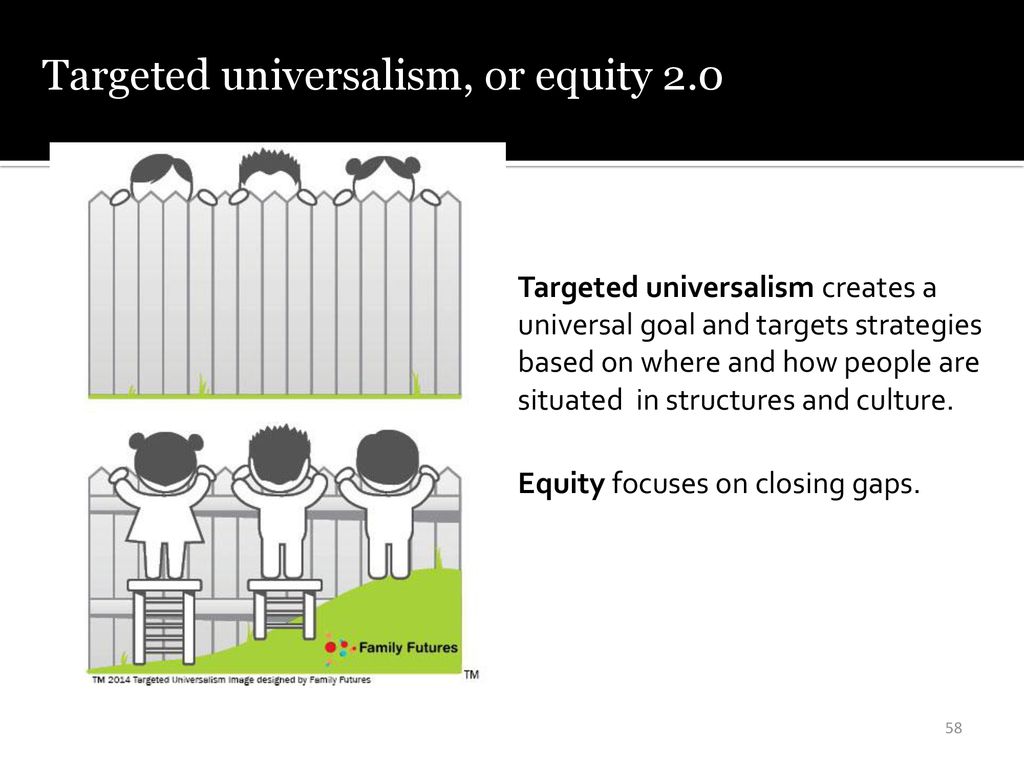 Inclusion
Inviting different people

Having a seat at the table

Playing by the rules of the game

Presence is especially important for those who have been excluded

Inclusion ≠ Belonging
SEED COLLABORATIVE
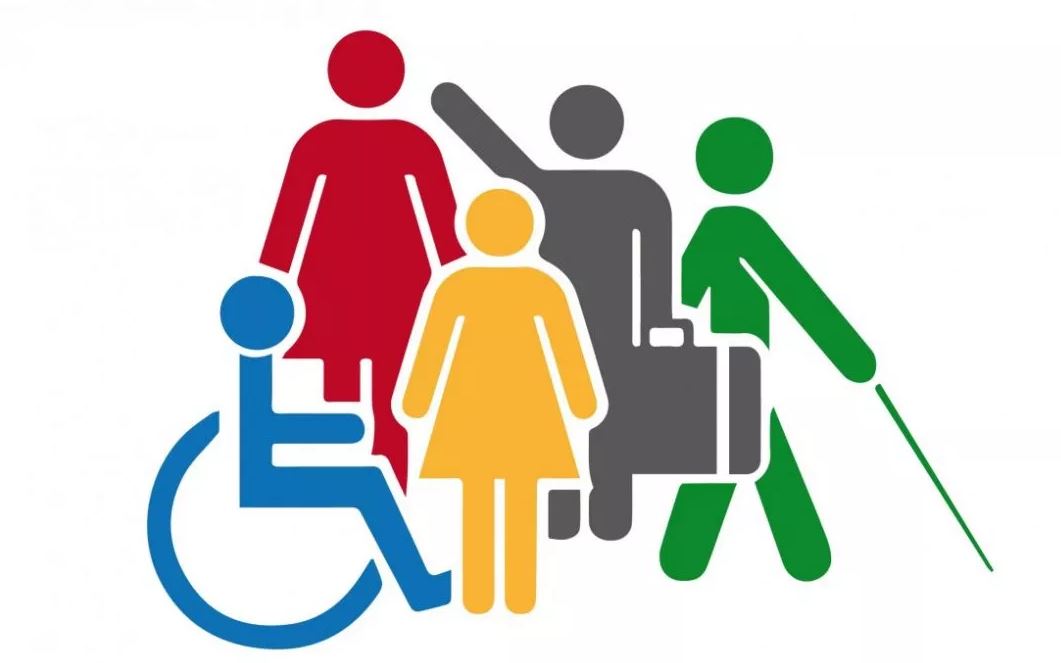 This Photo by Unknown Author is licensed under CC BY-NC-ND
Belonging
Inclusion + meaningful participation + co-creation.

Having voice.

Being able to be yourself.

Creating the rules of the game together.
SEED COLLABORATIVE
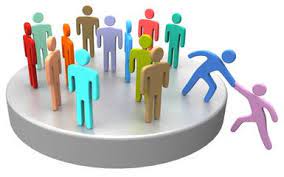 What is Targeted Universalism
Targeted Universalism means setting universal goals pursued by targeted strategies and approaches. 

Universal goals are established for all groups concerned. 

The strategies developed to achieve those goals are targeted, based upon how different groups are situated within structures, cultures, and across geographies to smooth the path to the universal goal.
SEED COLLABORATIVE
Targeted Universalism (TU) recognizes:
That lasting systemic, structural, and cultural change comes from the implementation of this framework.

That this (TU) is the pathway to co-creation, inclusion, equity, and belonging.

That different groups are situated differently.

That these differences can create a variety of barriers and needs.

That these barriers and needs must be met with a variety of strategies to smooth and advance the journey to the universal goal.
Why Targeted Universalism?
SEED COLLABORATIVE
Meetings to Come
Thank you for participating!
If you are interested in participating in this exploration, please complete this form: https://seed.qualtrics.com/jfe/form/SV_9HA1yj75nLwZKSy
If you have any questions, please do not hesitate to contact Dr. Nina Moreno at nina@seedcollab.com.
Closing and Next Steps
SEED COLLABORATIVE
Interested in learning more about TU?
TU Policy & Practice primer:
https://belonging.berkeley.edu/targeted-universalism

TU Snapshot videos:
https://www.youtube.com/watch?v=a0At2xbQB7w
https://www.youtube.com/watch?v=a0At2xbQB7w

Podcast on TU:
https://belonging.berkeley.edu/podcast-targeted-universalism-john-powell

The Problem of Othering- Shifting to Inclusiveness and Belonging:
https://www.otheringandbelonging.org/the-problem-of-othering/
Closing and Next Steps
SEED COLLABORATIVE
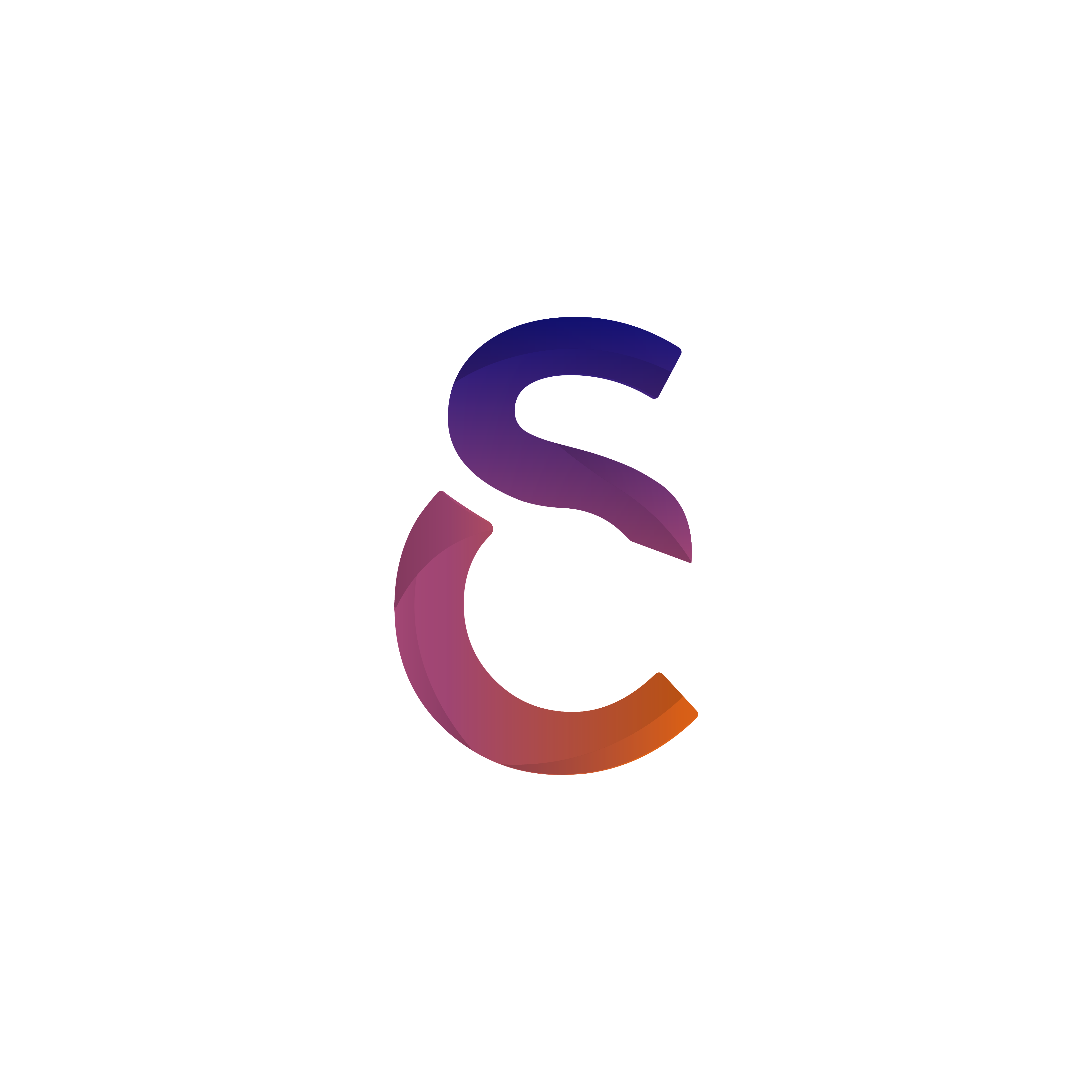 Evan Holland
evan@seedcollab.com 

Nina Moreno
nina@seedcollab.com 

Skylar Hall
skylar@seedcollab.com
Thank You!
SEED COLLABORATIVE